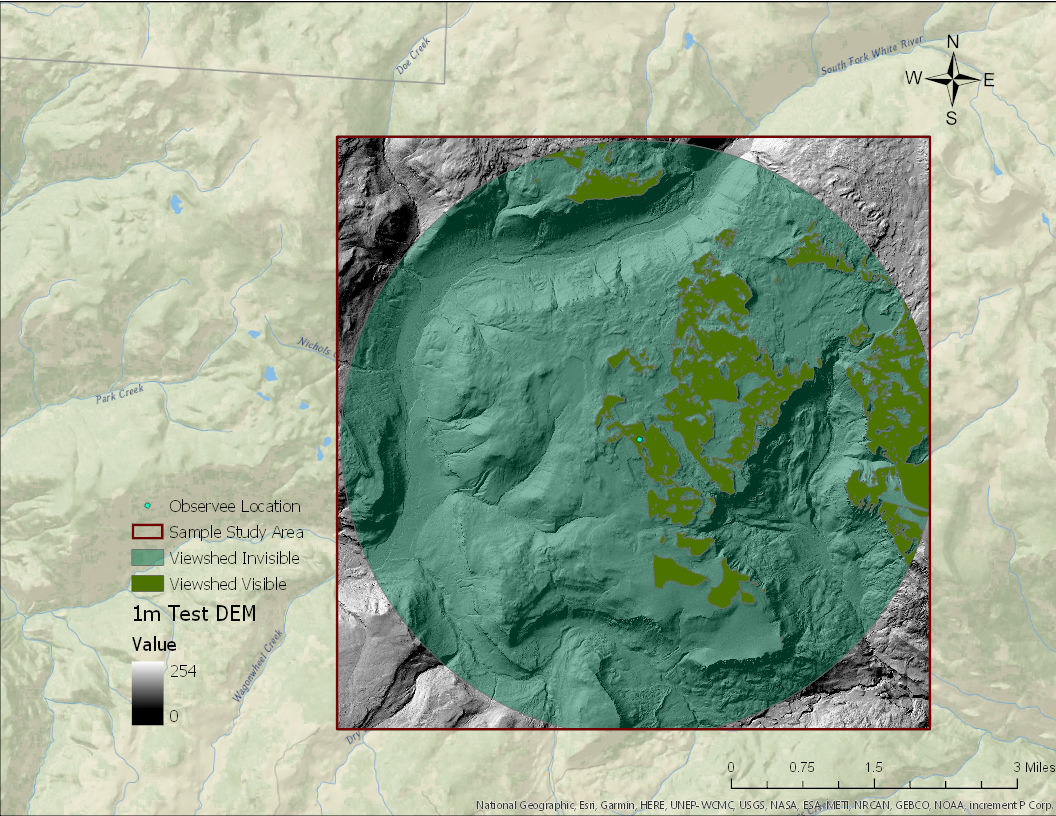 DEM Resolution Effects on Visibility
By: Kimberly Quirk
Outline
Background
What is Viewshed Analysis
Why Does Resolution Matter
The Challenge of Defining Terrain Groupings
Study Requirements
Objectives
Optimal Study Environment
Study Parameters
Workflow
Viewshed Analysis Pilot Results
Viewshed Pilot Results
Resolution Change Pilot Results
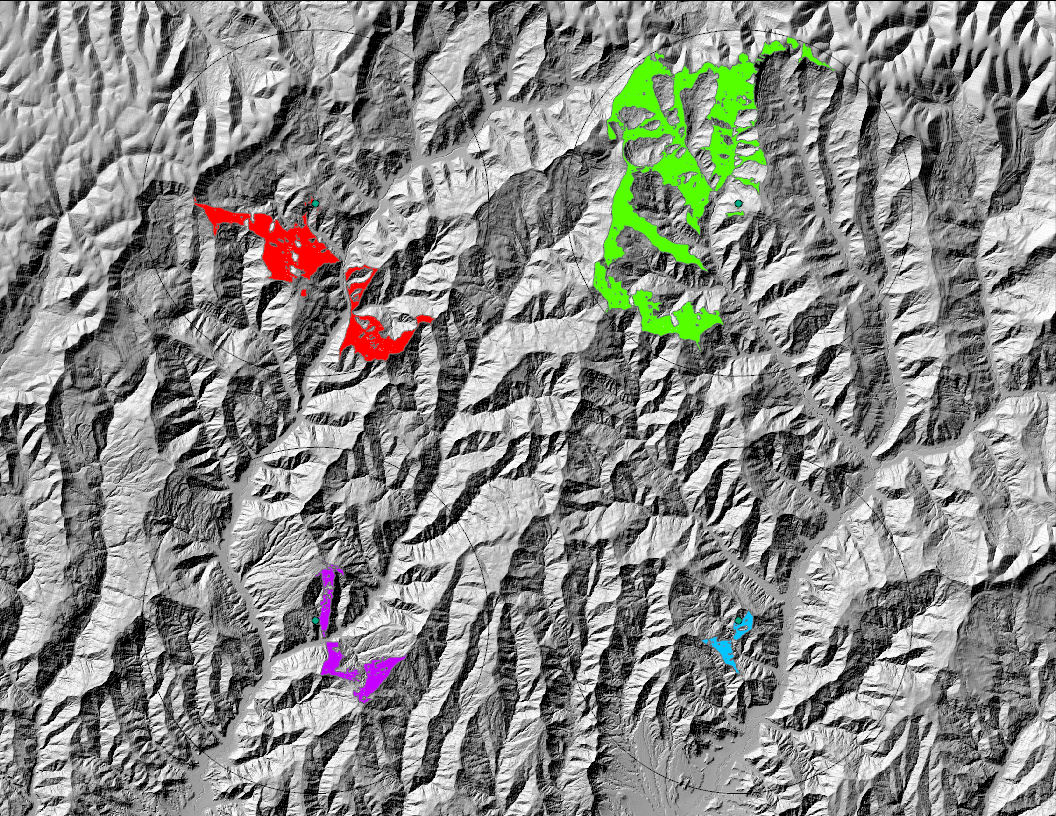 What is Viewshed Analysis?
Typically shows two results: visible or not visible (Miller, 2011)
Usually use Bare-Earth DEMS (Miller, 2011)
Unlike many viewshed analysis methodologies, this study does not look for the ideal placement for Observee (highest place with the best view)
This analysis uses the terrain based on point location instead of ideal locations
Why Does Resolution Matter?
1:3,000
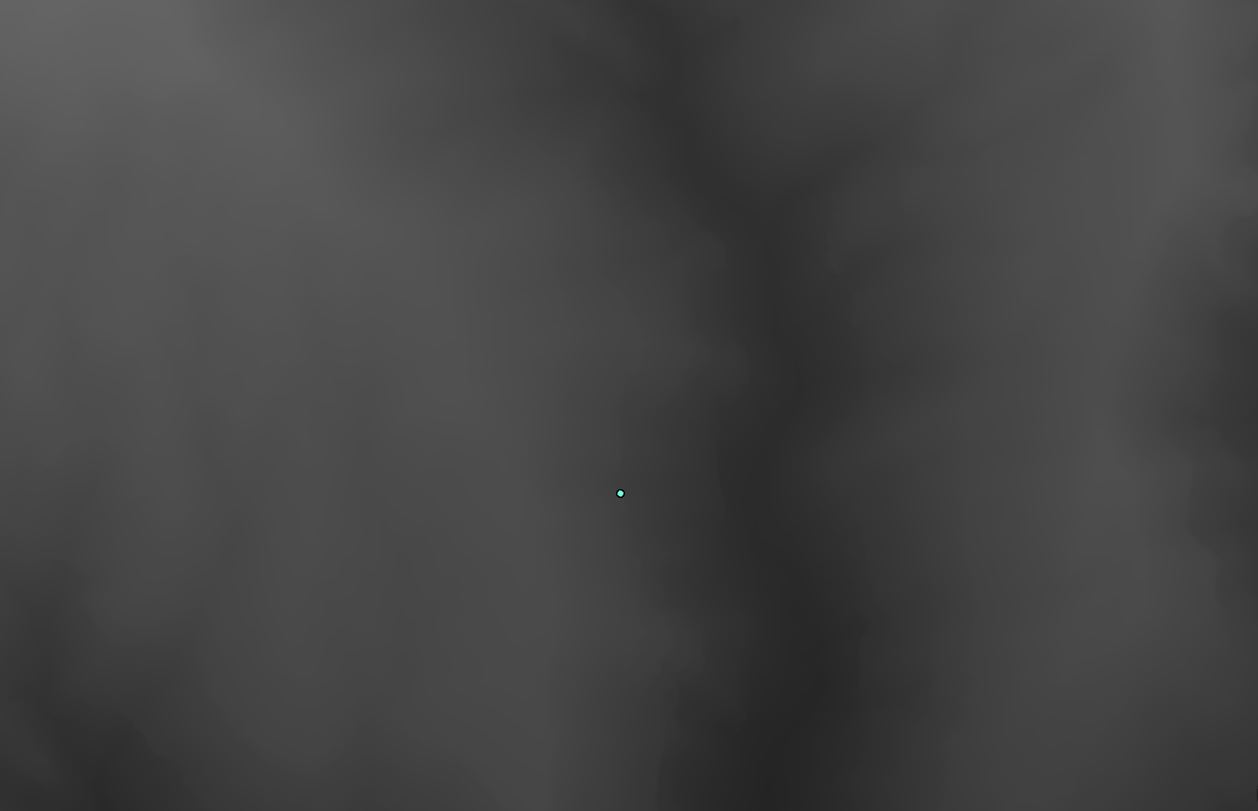 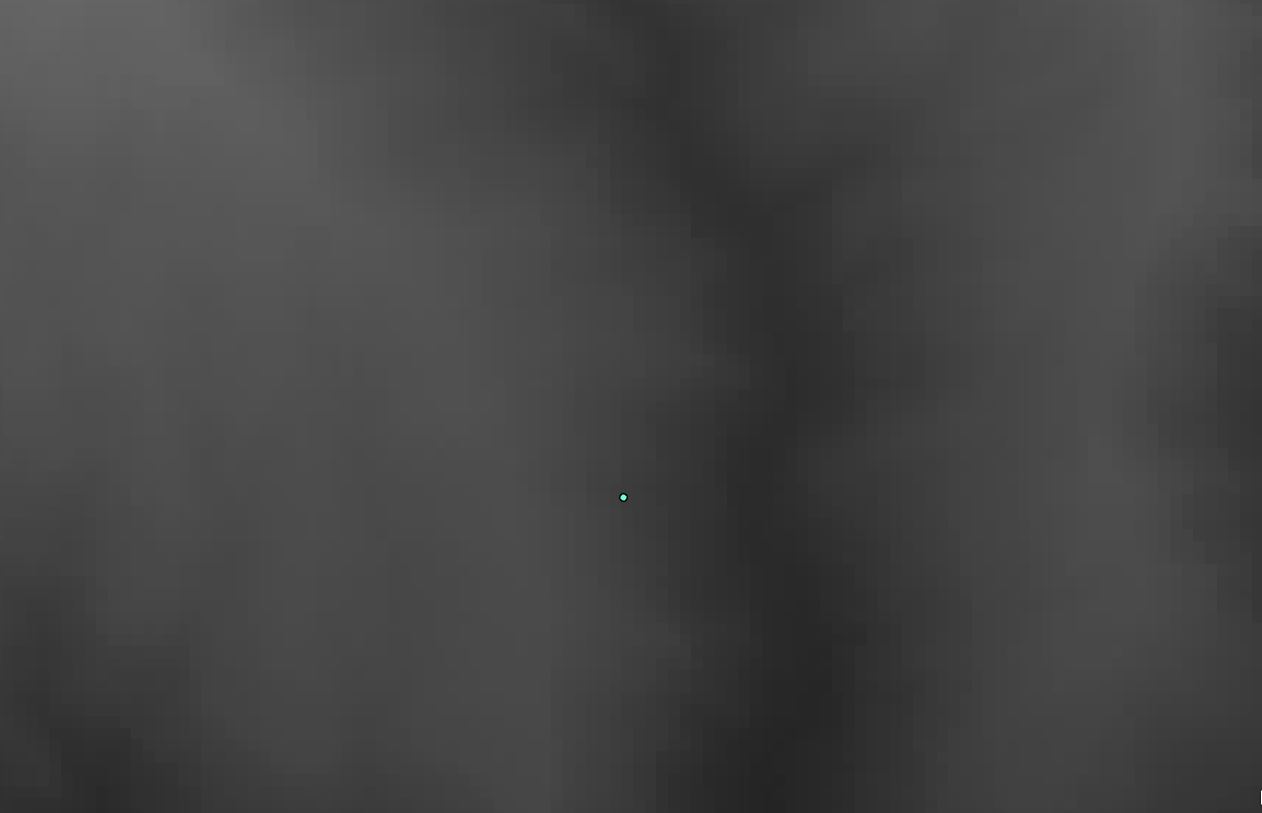 1m Resolution
10m Resolution
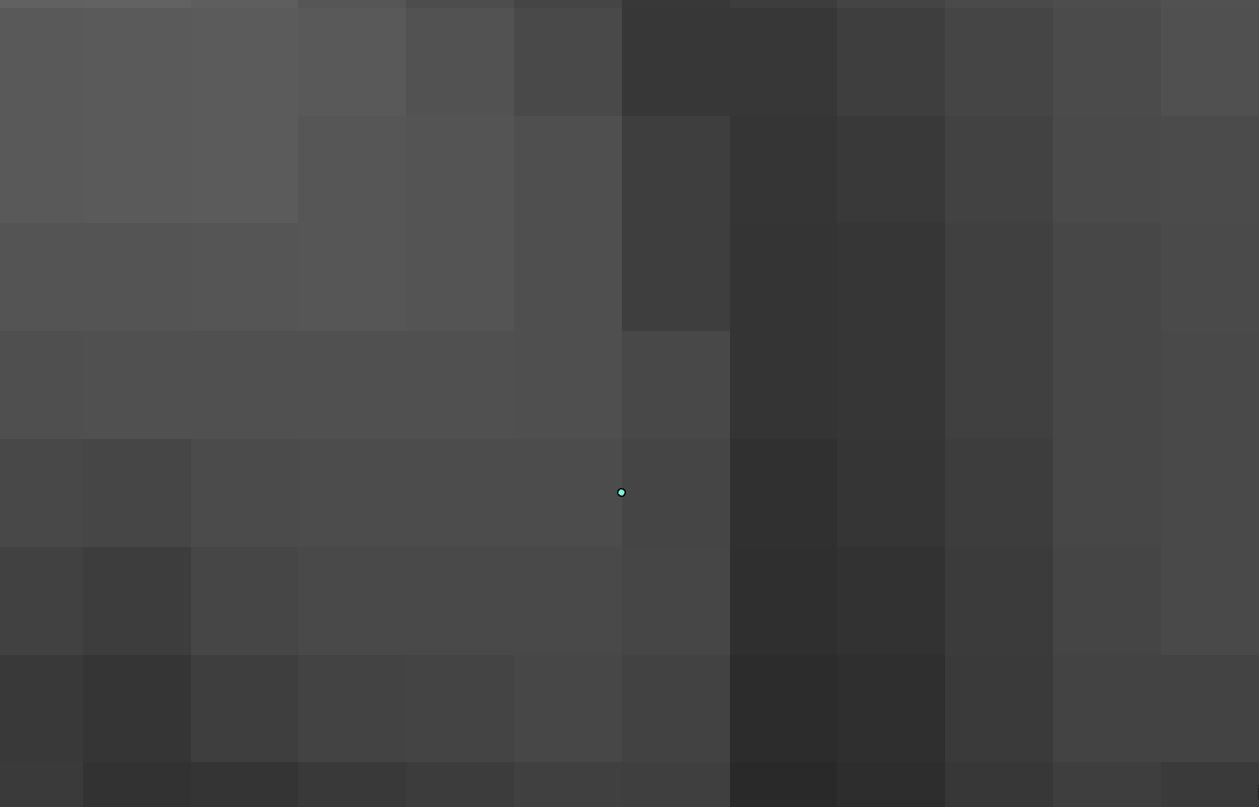 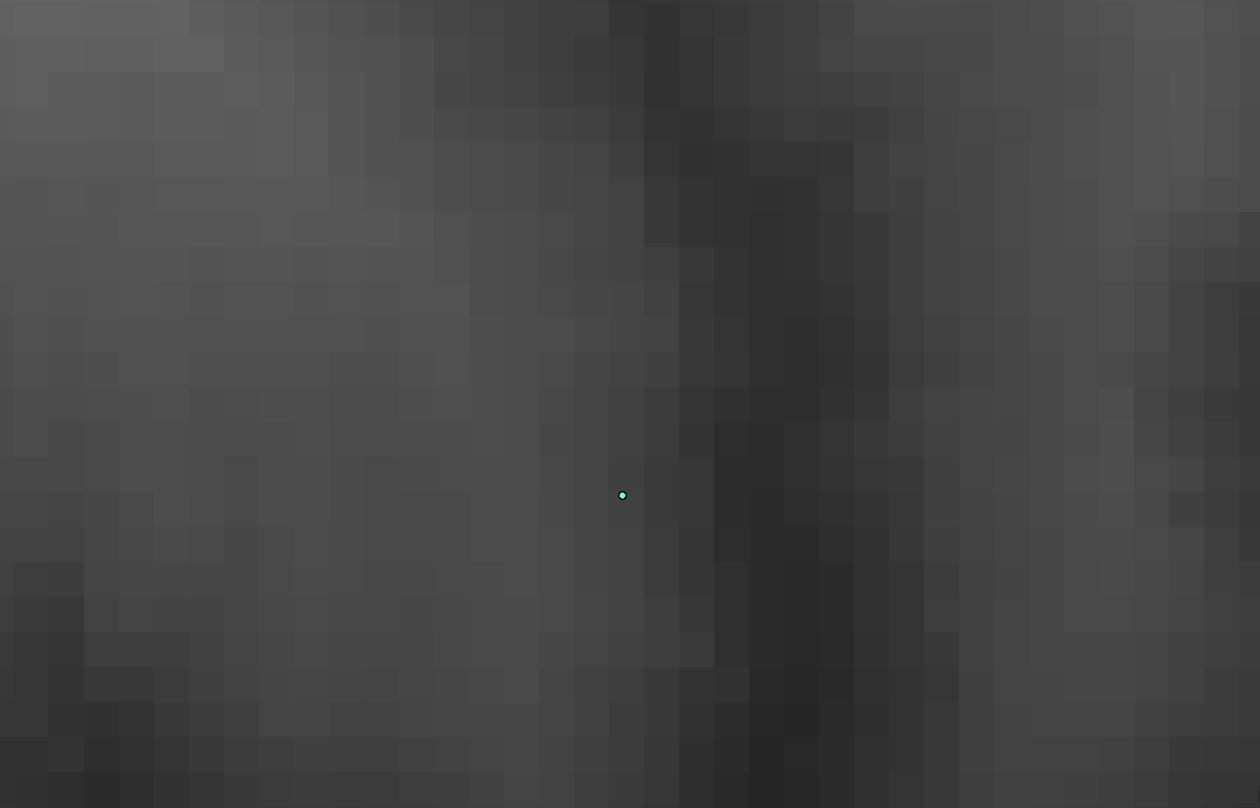 30m Resolution
90m Resolution
Individual cell (pixel) size shrinks as resolution improves
Viewshed Analysis determines visibility at the cell level
The Challenge of Defining Terrain Groupings
Hammond, 1954. Reproduced here for educational purposes only. 
Mountains, plains, and hills fit into several groups.
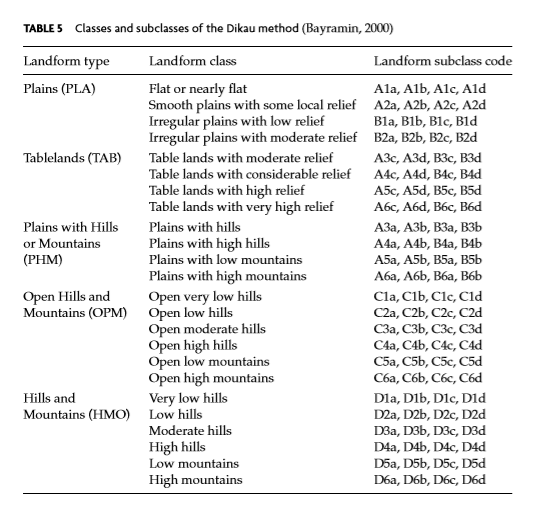 Additional Terrain Grouping Challenges
MacMillan and Shary, 2008. Reproduced here for educational purposes only. Dikau et. al. introduce elevation to further break down these classes.
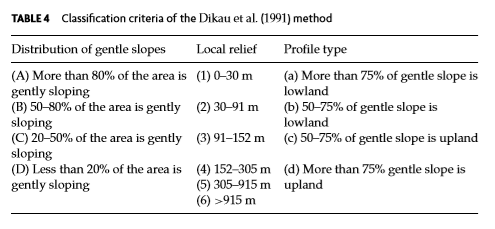 Objective
To understand the effects of a DEM’s resolution on viewshed analysis:
How will visibility change as a DEM’s resolution changes? 
Ex: Will higher resolutions reveal different pockets of visibility / invisibility than courser data?

Will patterns of visibility / invisibility be consistent across terrain types?
Ex: Will a higher resolution DEM change visibility, regardless of if the terrain is mountainous or flat?
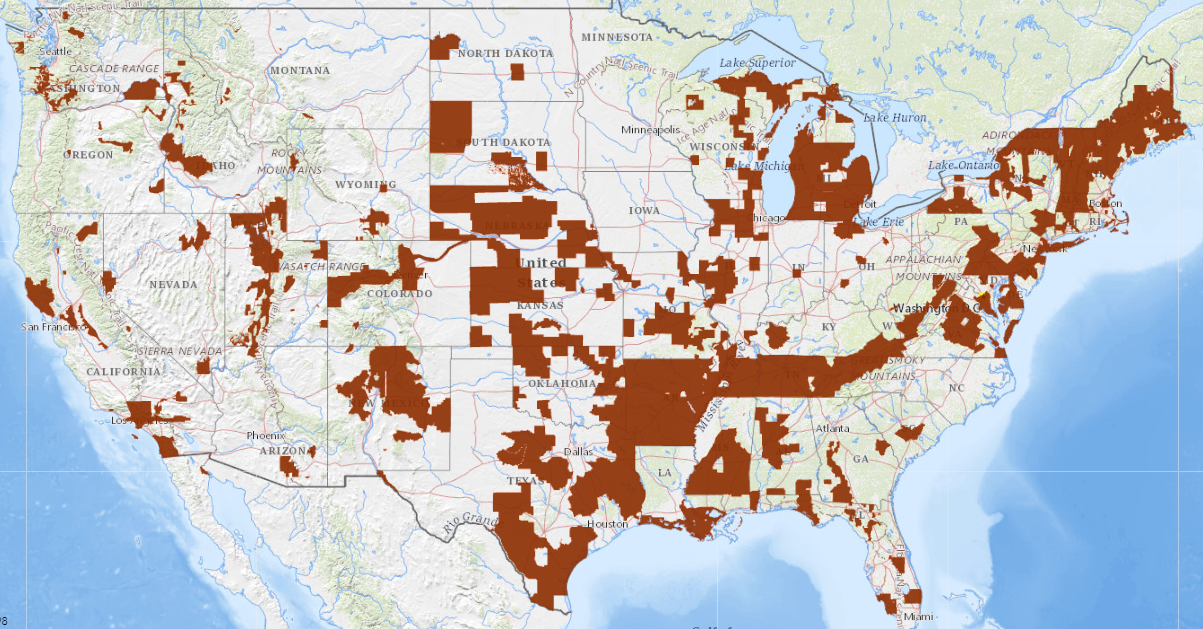 Optimal Study Items
Test several resolutions across a broad spectrum
Use the 1m DEM to determine study areas for all resolutions
Test several terrains to check for patterns
Test several regions within the United States to confirm consistency and best capture the various characteristics of terrain types
USGS National Map: Areas with 1m DEMs: https://viewer.nationalmap.gov/advanced-viewer/
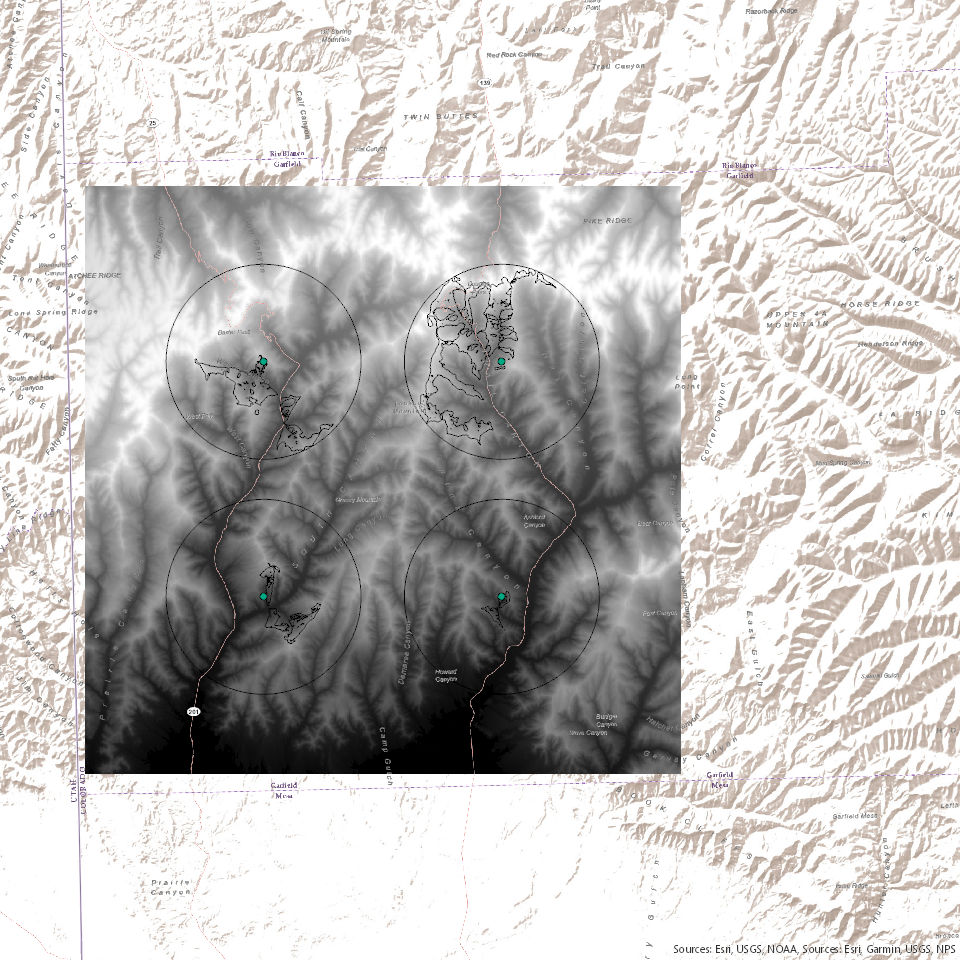 Viewshed Parameters
The Viewshed:
360 degrees per point
5km radius
4 Points
Do not overlap
30km X 30km Study Area
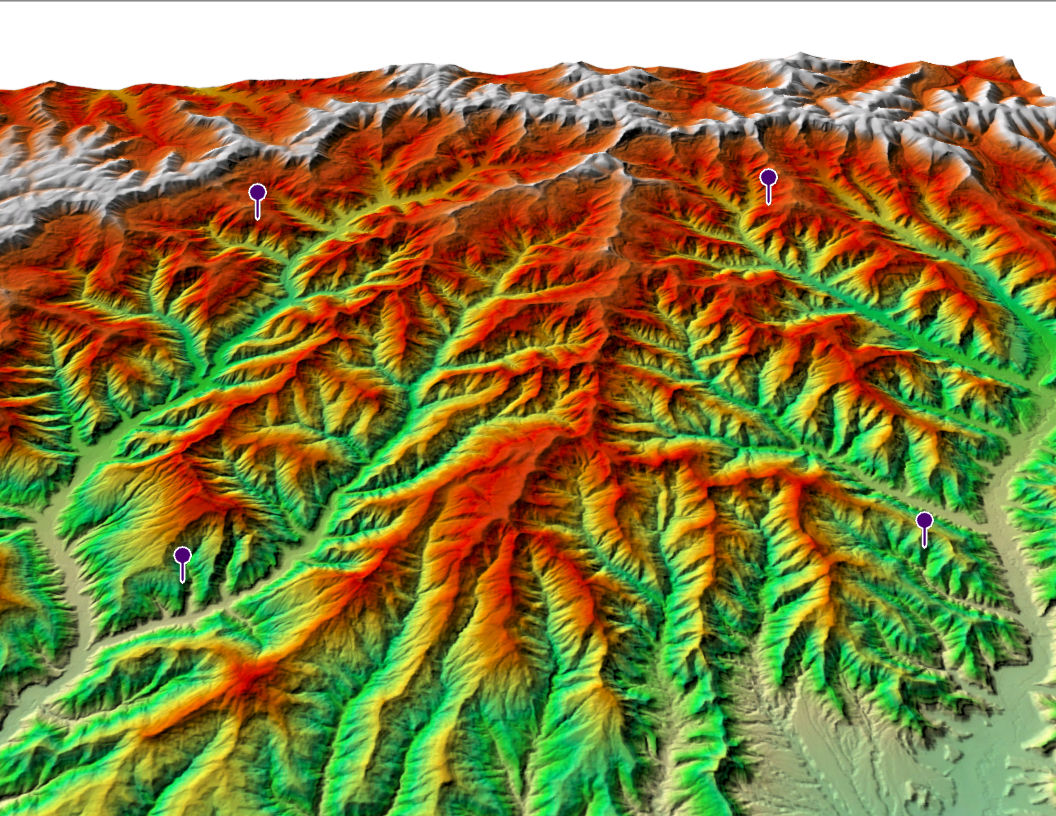 Stratified Sampling
Areas will be grouped into different terrain types
Must have continuous 1m data for a 30 km X 30 km box 
Areas may look continuous at this scale, but may still have holes
4 Points are evenly distributed in sample area to prevent overlaps
USGS 1m DEM Index: https://www.usgs.gov/core-science-systems/ngp/3dep/3dep-product-metadata
West Colorado Study Area
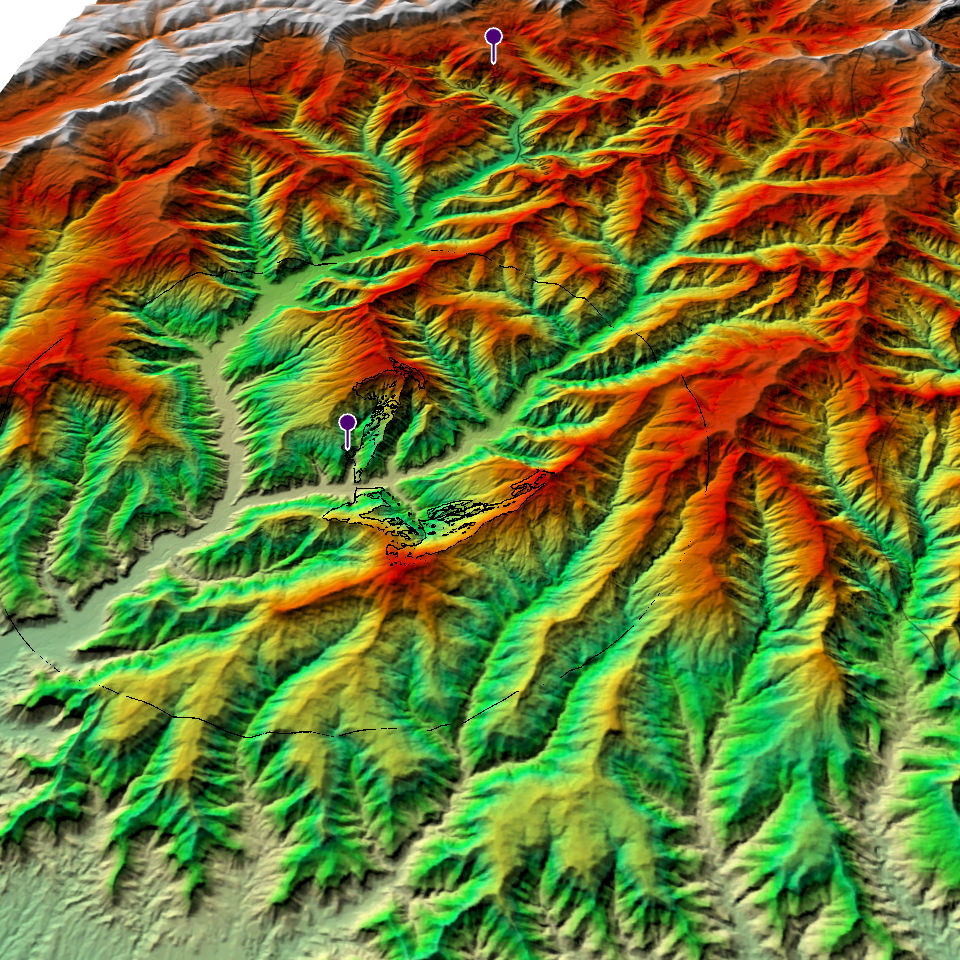 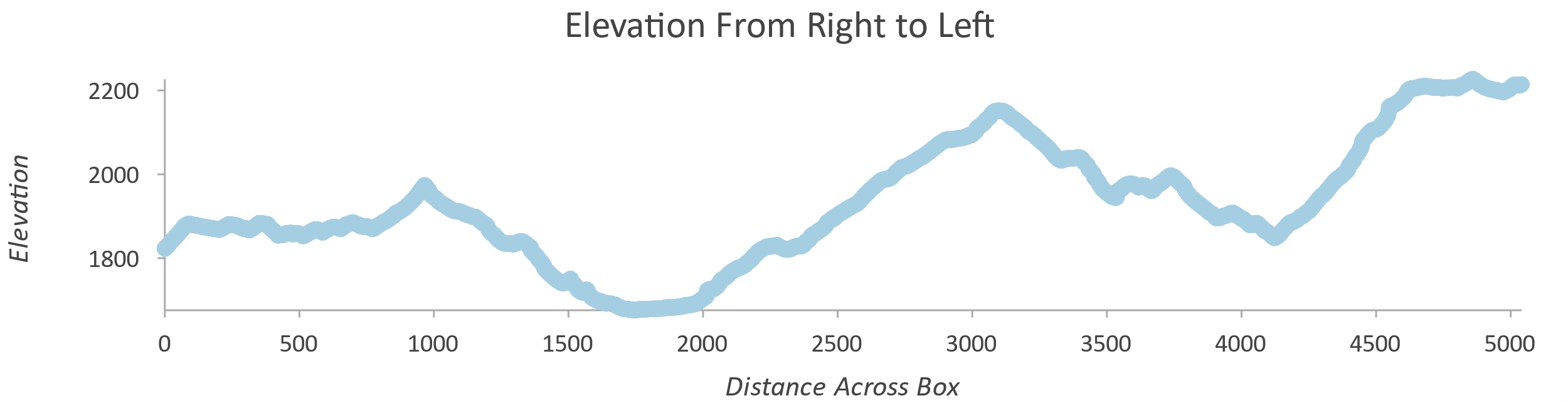 Workflow
Collect  DEMs: USGS and CGIAR-CSI
Check for Quality
Use ArcPro to visually scan the area
1m, 10m, 30m, and 90m (STRM) DEMs
Create a hillshade to show the quality of the DEM
Preprocess Data
If Needed: convert from IMG to TIF and Mosaic tiles
Insert four-point feature class that will be the observee points
Clip to study area square and  project to appropriate UTM
Run the Viewshed Tool
Analyze the Data and Collect Results
Use two observee heights: .5m and 1.71m
Create Visibility Viewsheds
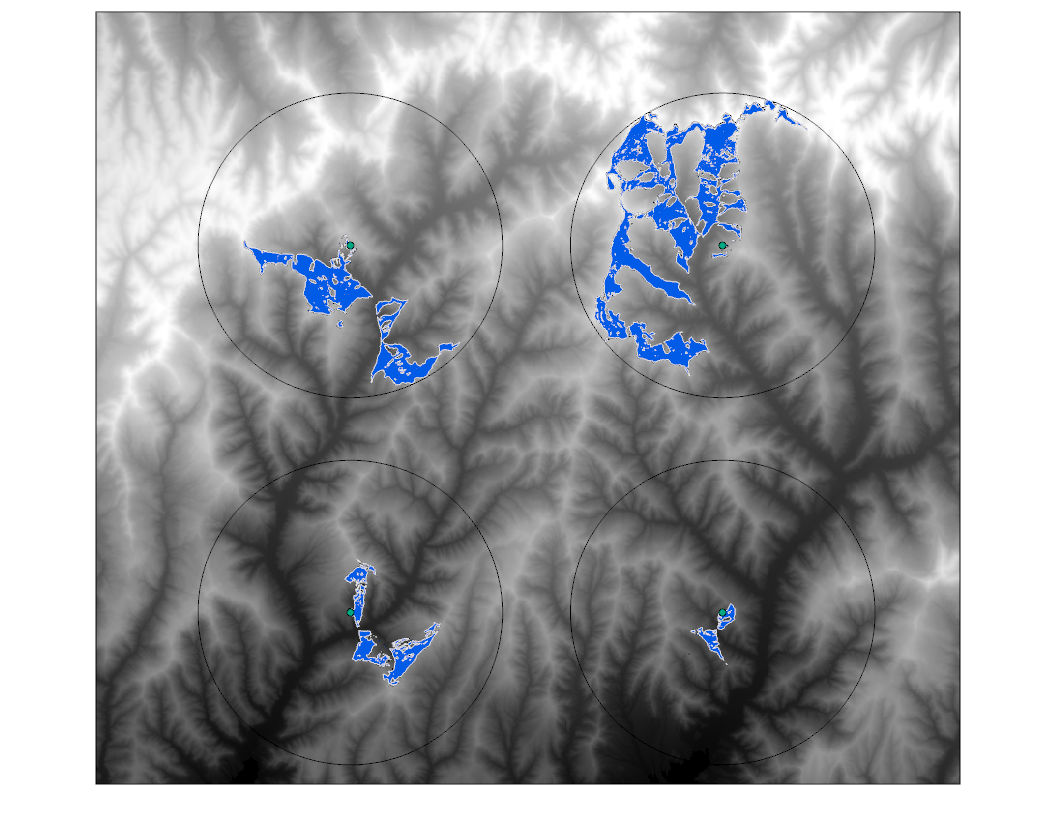 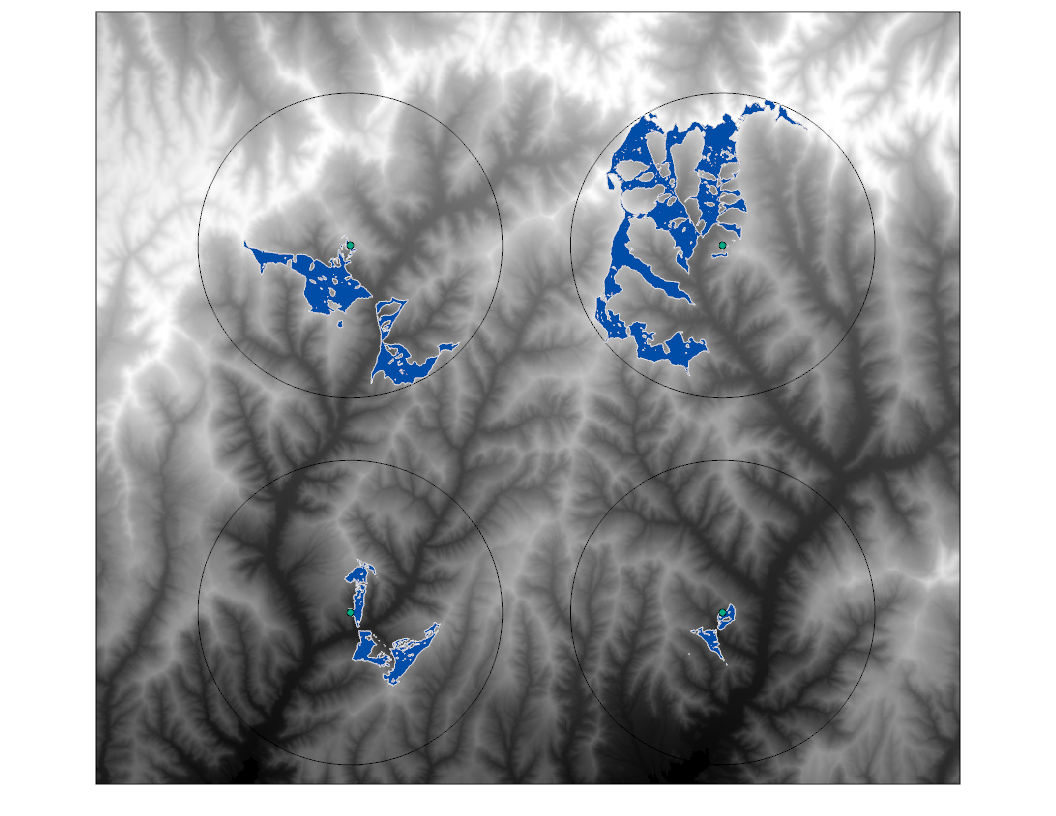 1m Standing
1m Laying
Pilot Viewshed Analysis
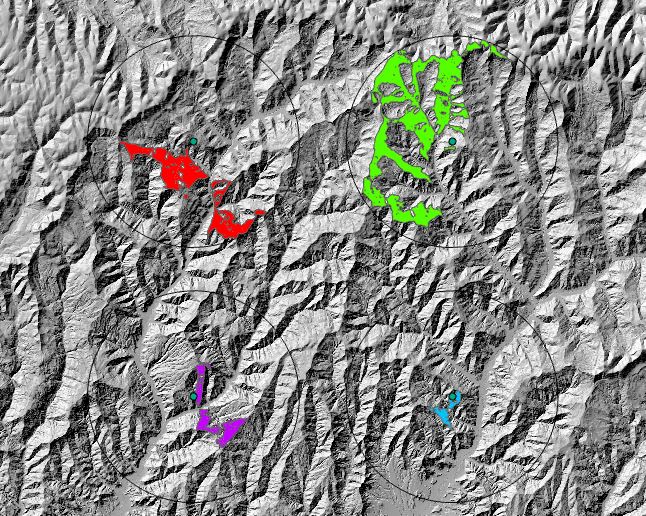 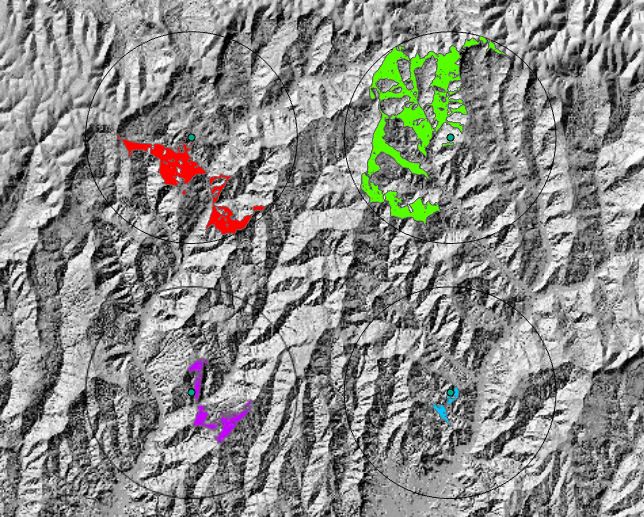 1m Standing
10m Standing
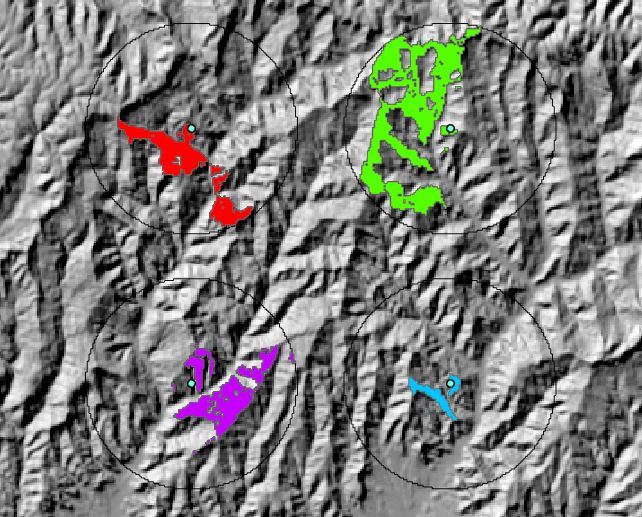 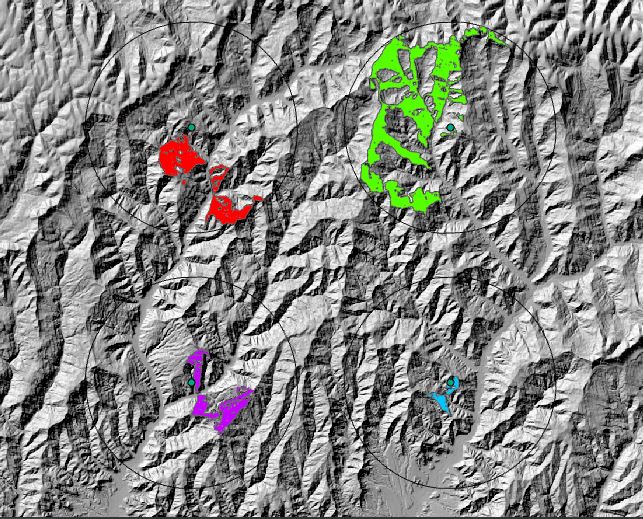 30m Standing
90m Standing
Pilot Viewshed Analysis
Viewshed Results
Viewshed Resolution Changes
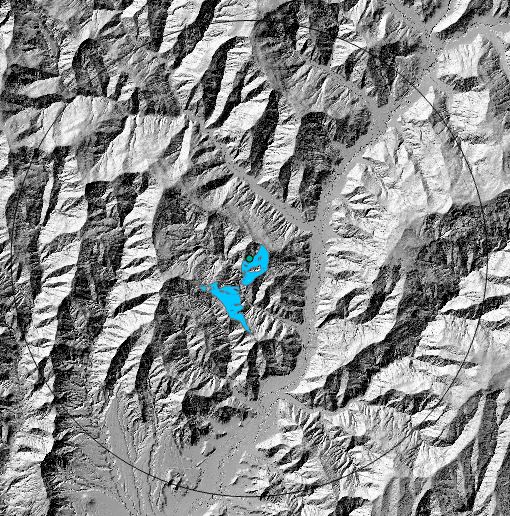 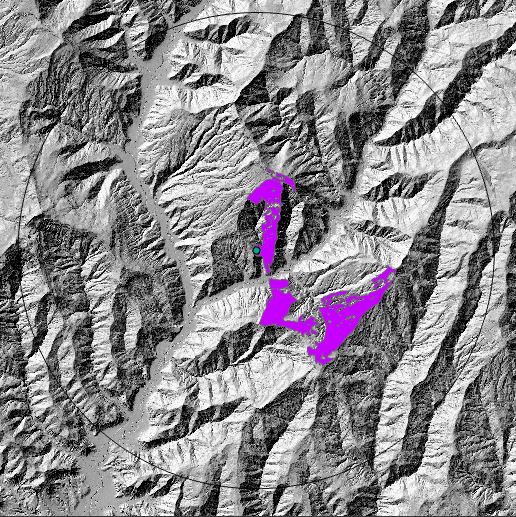 1m Results
Pt 1
Pt 2
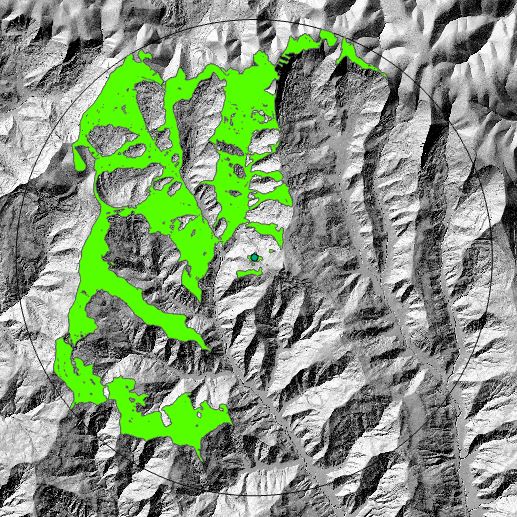 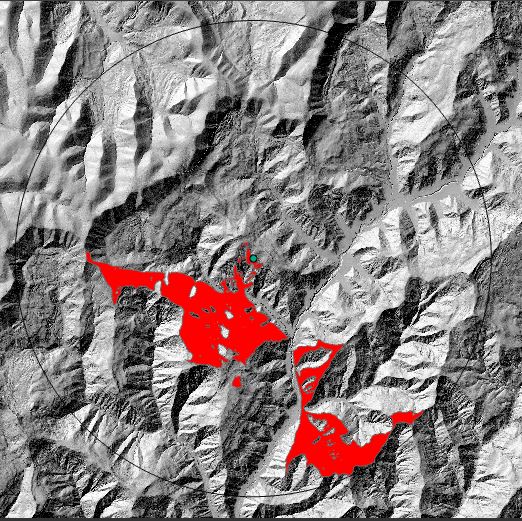 Pt 3
Pt 4
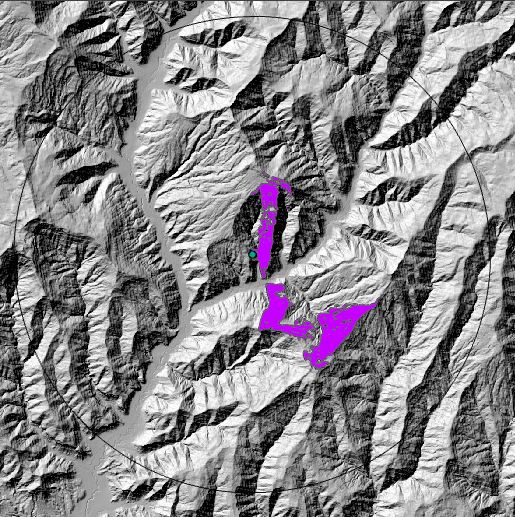 10m Results
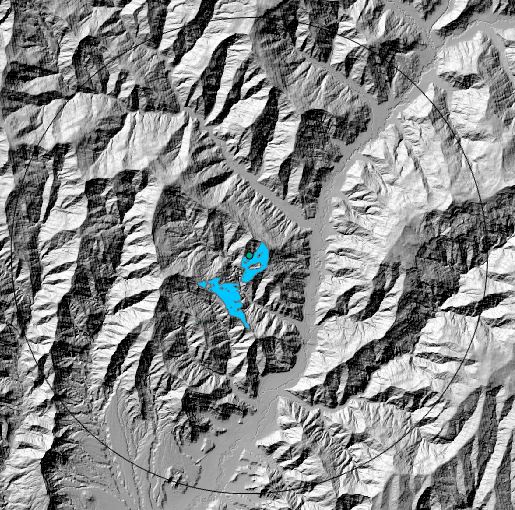 Pt 1
Pt 2
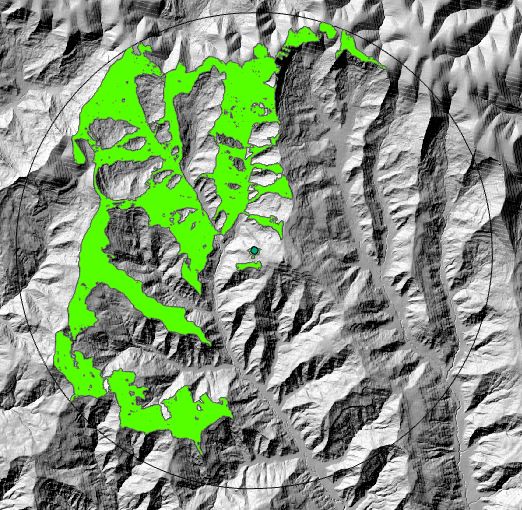 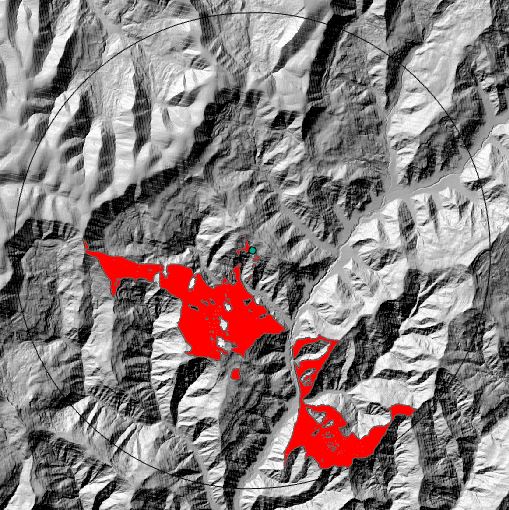 Pt 3
Pt 4
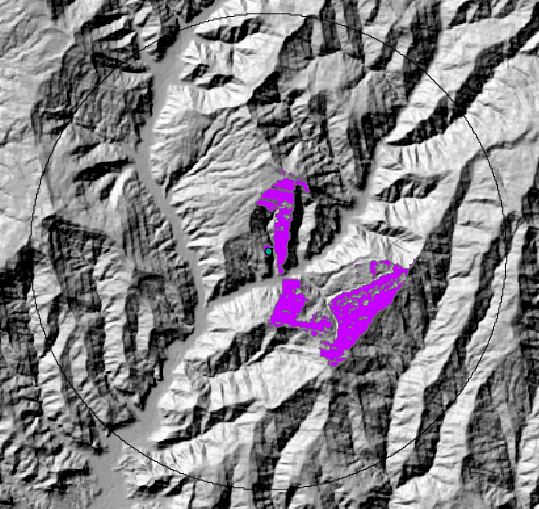 30m Results
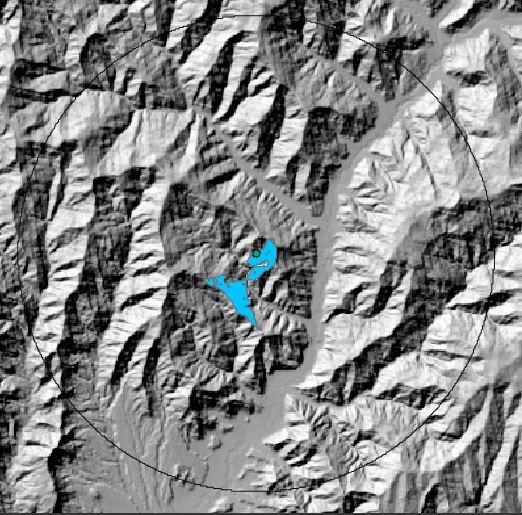 Pt 1
Pt 2
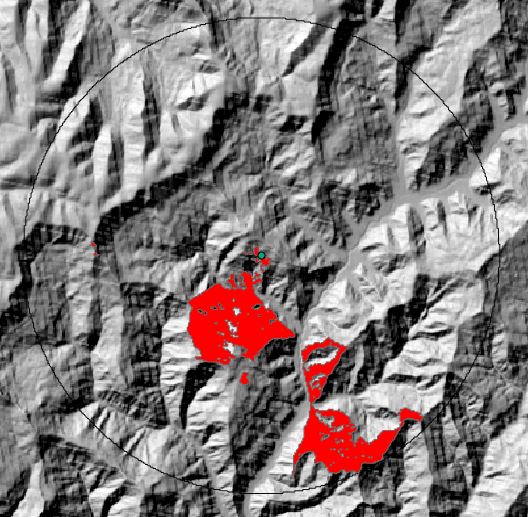 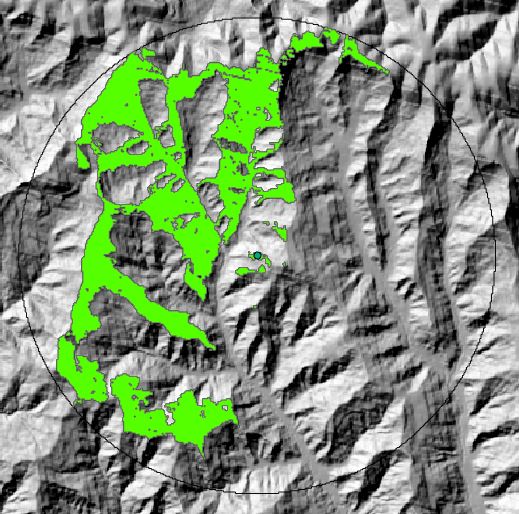 Pt 3
Pt 4
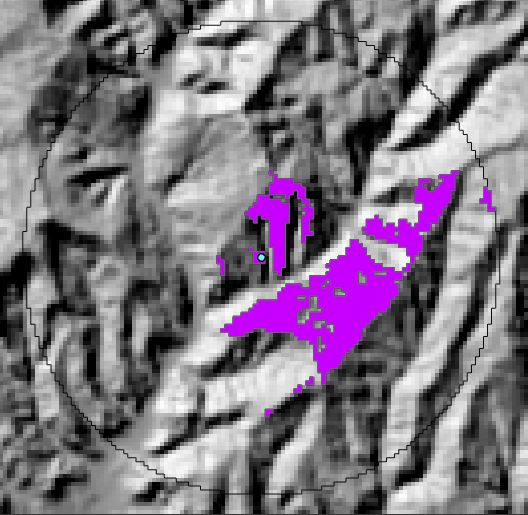 90m Results
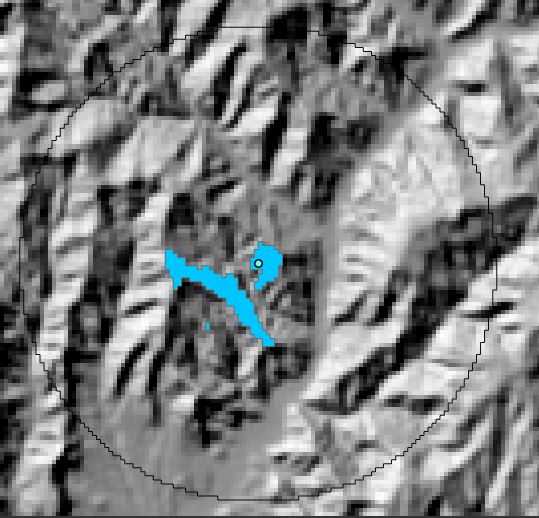 Pt 1
Pt 2
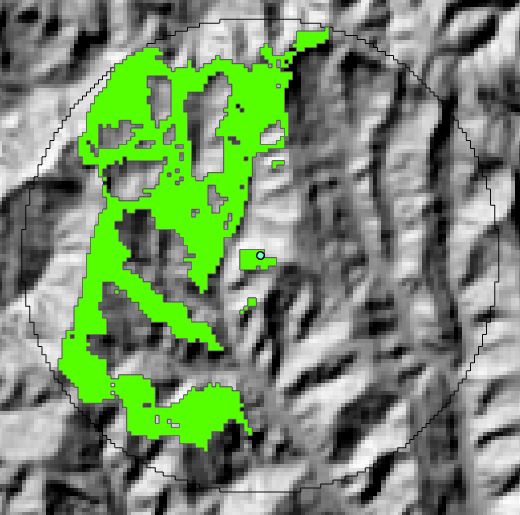 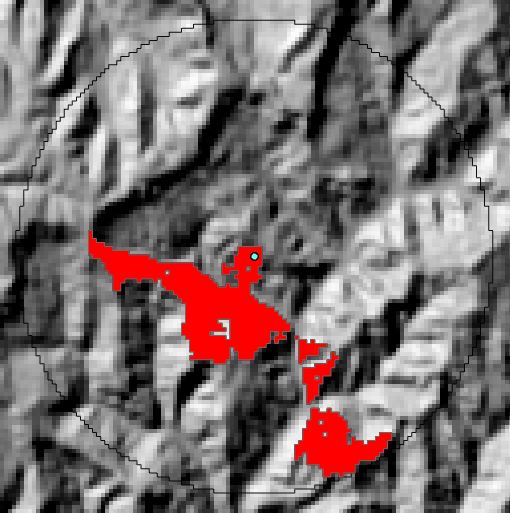 Pt 3
Pt 4
The Changes
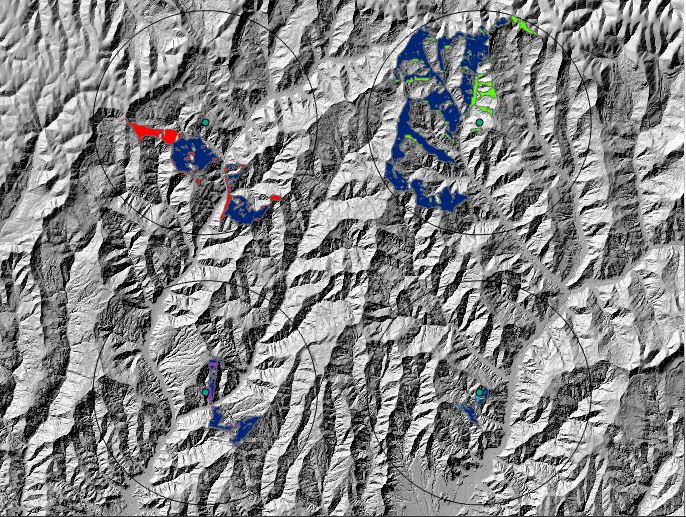 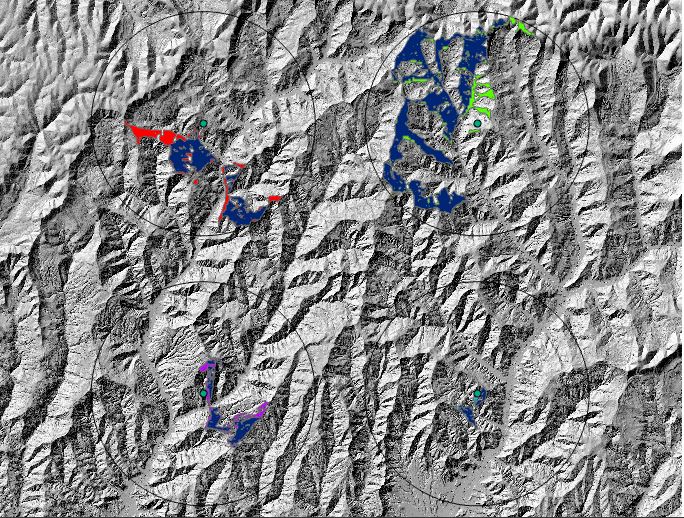 1m
10m
*Blue indicates areas captured on all resolution
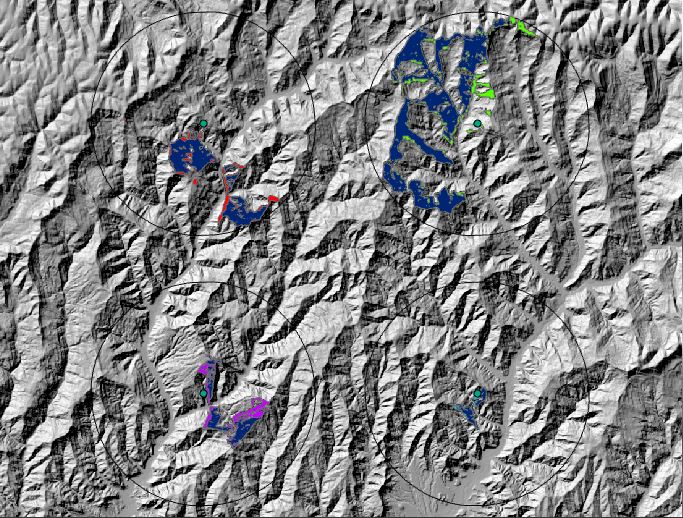 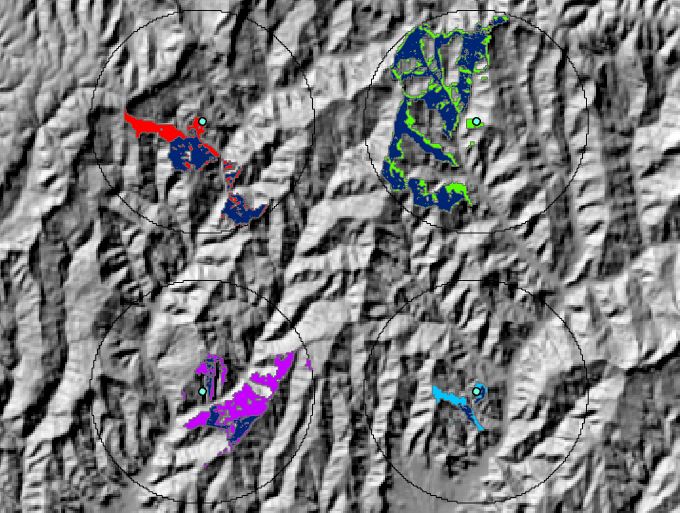 30m
90m
Point 1 Change
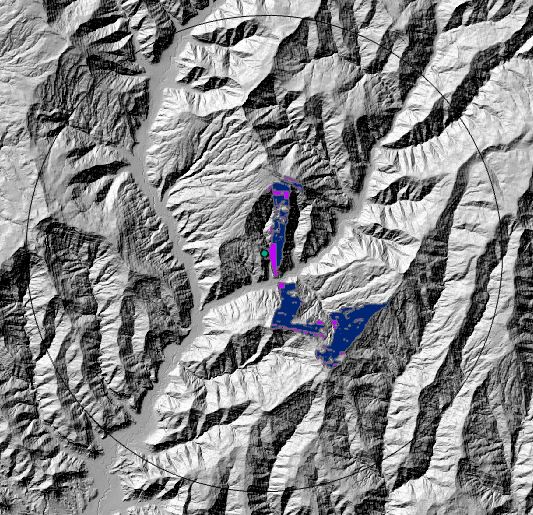 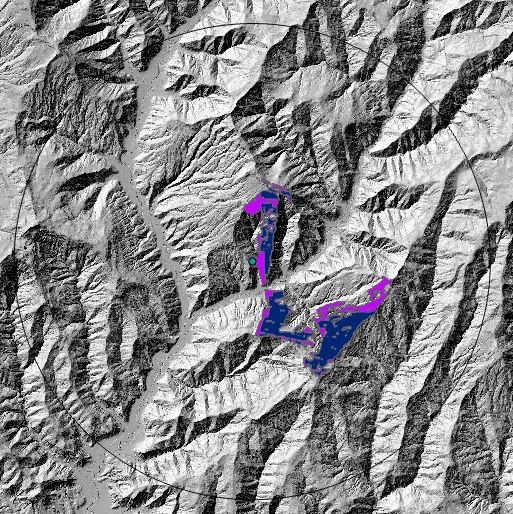 1m
10m
*Blue indicates areas captured on all resolution
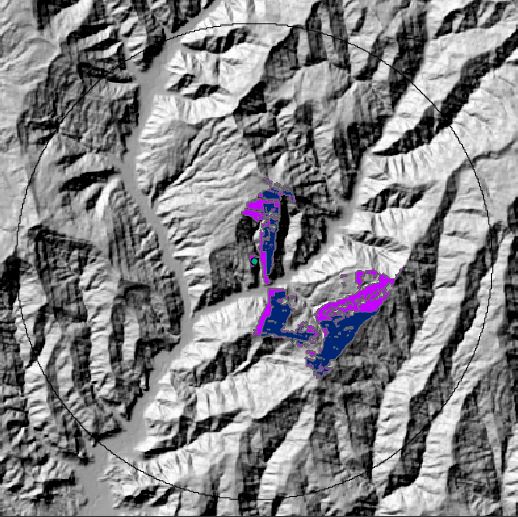 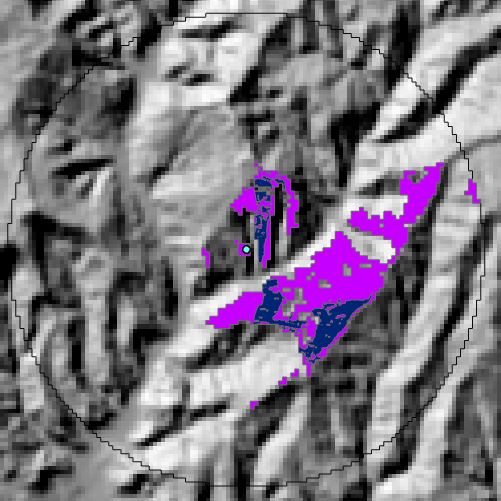 30m
90m
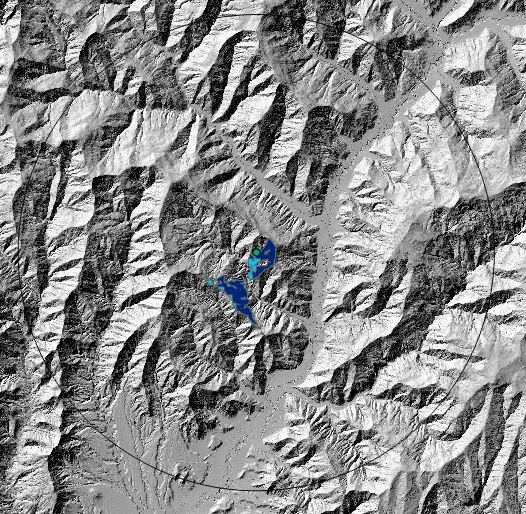 Point 2 Change
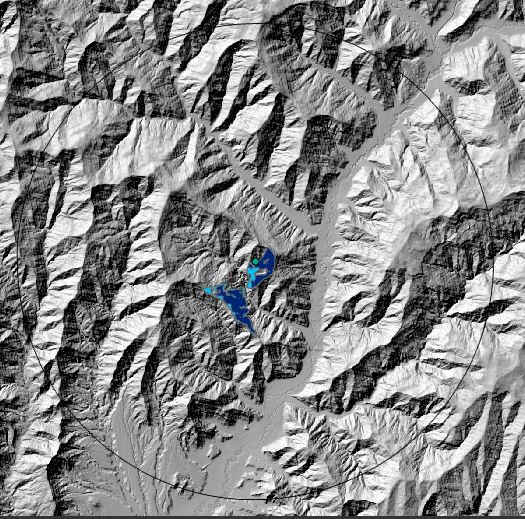 1m
10m
*Blue indicates areas captured on all resolution
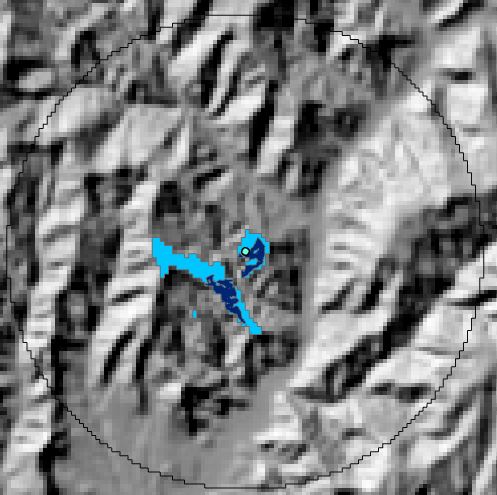 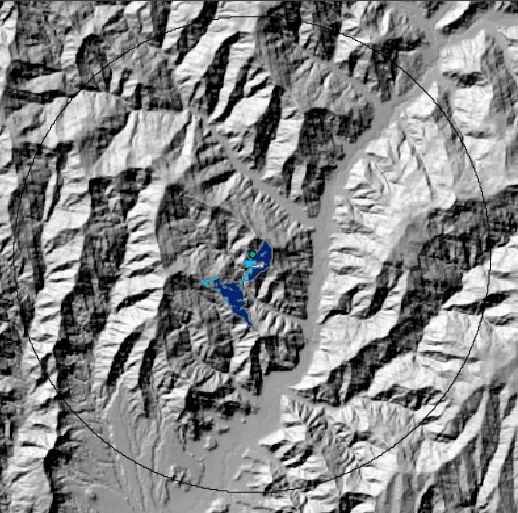 30m
90m
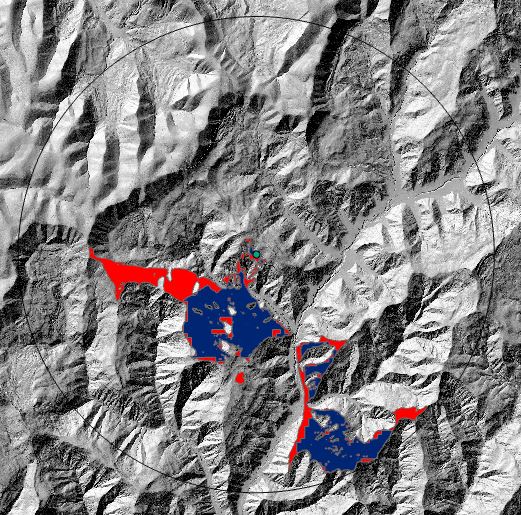 Point 3 Change
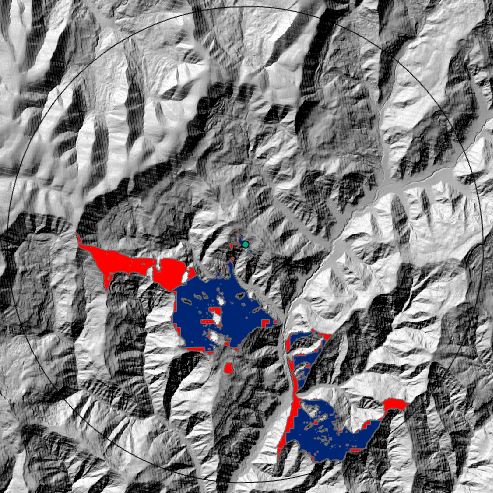 1m
10m
*Blue indicates areas captured on all resolution
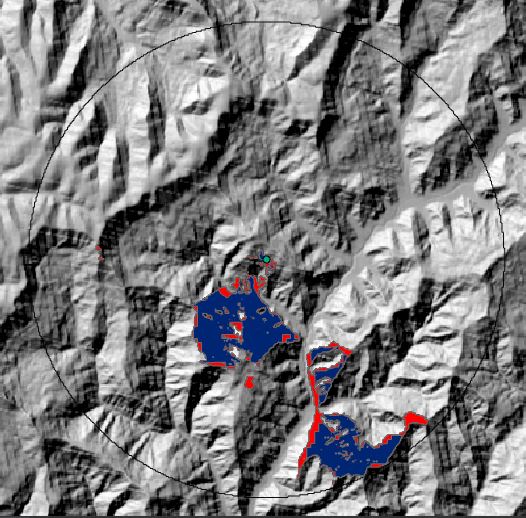 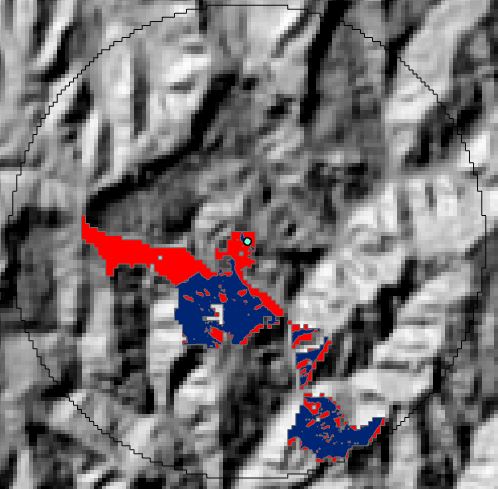 30m
90m
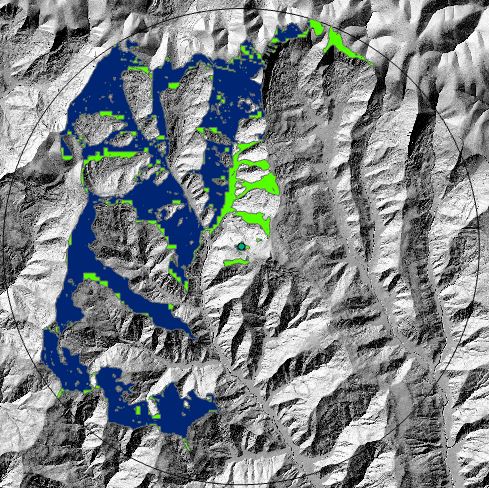 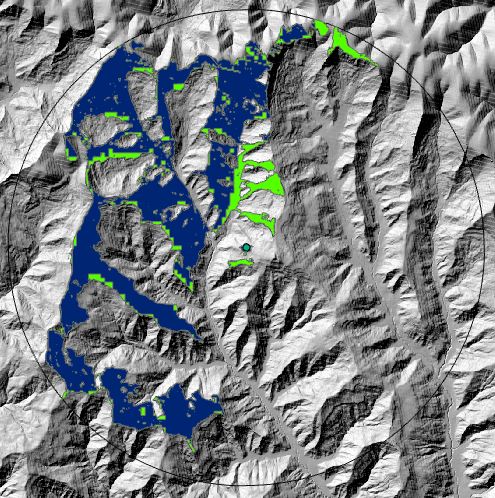 Point 4 Change
1m
10m
*Blue indicates areas captured on all resolution
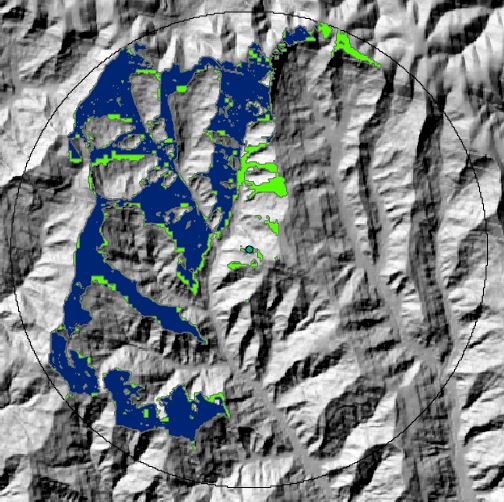 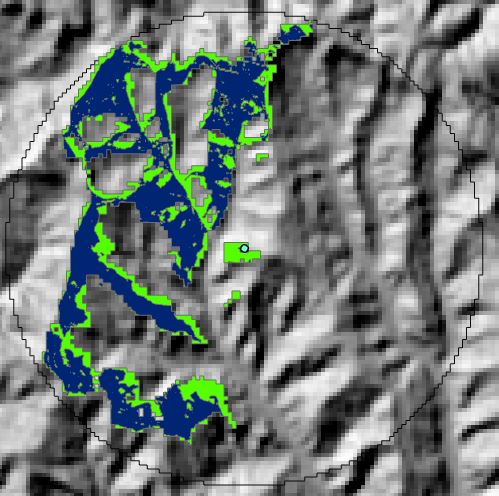 30m
90m
Project Timeline
Final determination of terrain types to be used, sample locations, and number of samples
Prepare DEMs for the tool.
Create Study’s rectangle
Create the Individual Viewsheds
Complete Slides and Prep to Brief
Submit Final Report
January
December
March
May
February
April
Late January
February
January
Present at Mountain Cartography Workshop - ICA
Download DEM Data and perform visual checks and hillshade DEMs
Run DEMs through the tool
Analyze Results
References
Hammond, Edwin H. (1954). Small-Scale Continental Landform Maps. Annals of the 
Association of American Geographers, 44(1), 3-42. https://www.jstor.org/stable/2561113
MacMillan, R. A. and Shary, P.A. (2008). Chapter 9 Landforms and Landform Elements 
in Geomorphometry. Developments in Soil Science, 33, 227-254. https://doi.org/10.1016/S0166-2481(08)00009-3
Miller, Matthew L. (2011). Analysis of Viewshed Accuracy with Variable Resolution 
LiDAR Digital Surface Models, and Photogrammetrically-Derived Digital Elevation Models. Virginia Polytechnic Institute and State University. https://pdfs.semanticscholar.org/d6c8/67904dfff3a50b3e709640fee0e052f766b5.pdf
Thelin, Gail P. and Pike, Richard J. (1991). Landforms of the Conterminous United 
States—A Digital Shaded-Relief Portrayal. U.S. Department of the Interior U.S. Geological Survey. https://pubs.usgs.gov/imap/i2206/i2206_pamphlet.pdf
Thompson, James, Bell, Jay, and Butler, Charles (2001). Digital elevation model 
resolution: effects on terrain attribute calculation and quantitative soil-landscape modeling. Geoderma, 100(1-2), 67-89. DOI: 10.1016/S0016-7061(00)00081-1